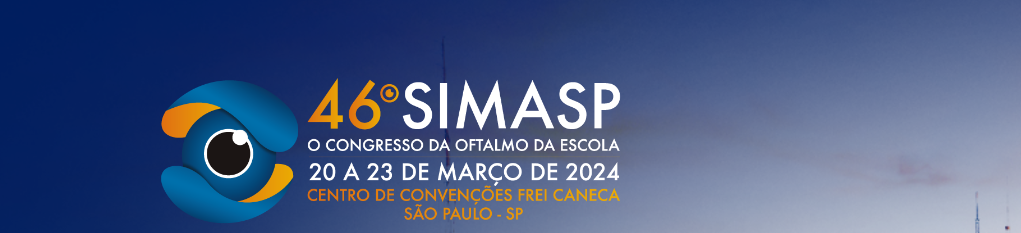 Rotura da membrana Descemet
A rotura da membrana de Descemet, na maioria dos casos está associada ao ceratocone, embora também possa ocorrer por outras patologias como o glaucoma congênito e secundária à complicações cirúrgicas. A hidrópsia se deve à infiltração do humor aquoso no estroma devido a quebra da barreira realizada pela membrana limitante posterior da córnea.
Lívia de M. Alvares¹, Jaqueline A. Leão¹, Daniela M. Tonolli¹, Ana Carolina F. Nassar¹, Luciano R. N. Cirillo ¹, Nadia Luna Zanardo¹, Laís de C. Oliveira¹, Renan A. Miyashiro¹, Ítala de M. V. Gatti¹, Luiz A. de Brito Martins¹, Vagner L. Lima¹.
¹Instituição: Faculdade de Medicina do ABC, Oftalmologia.
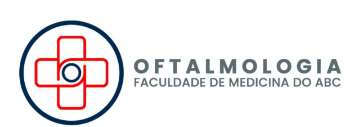 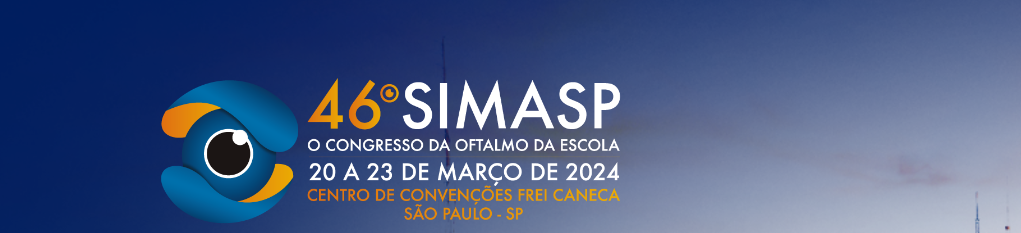 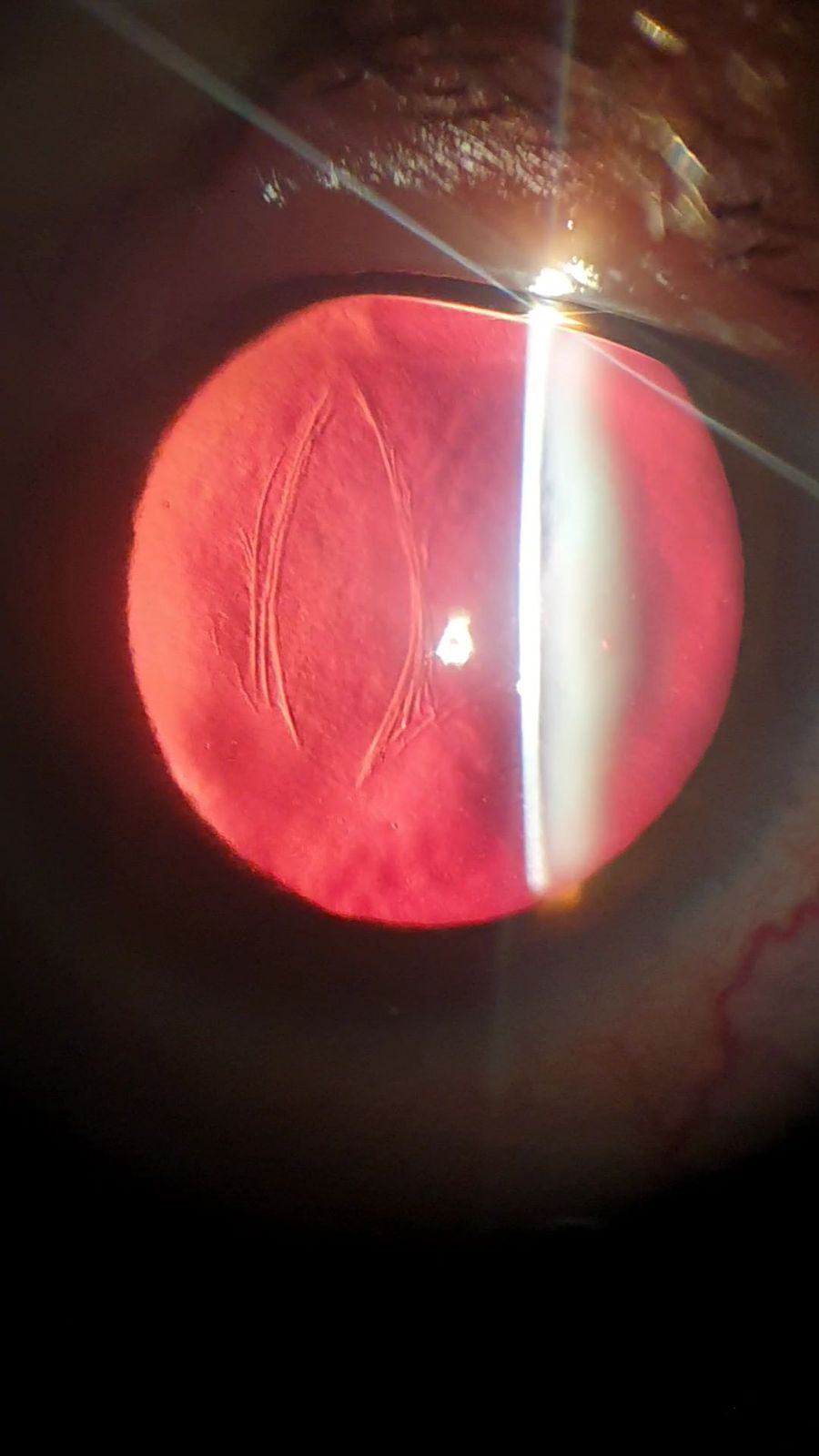